重庆市礼嘉悦来智慧园（智慧名城风景眼）
区域协同规划设计国际方案征集
资格预审
（设计机构名称）
2020年11月
一、设计机构介绍
二、主创设计师介绍
三、联合体分工
四、报名团队介绍
五、自我推荐说明
CONTENTS
目 录
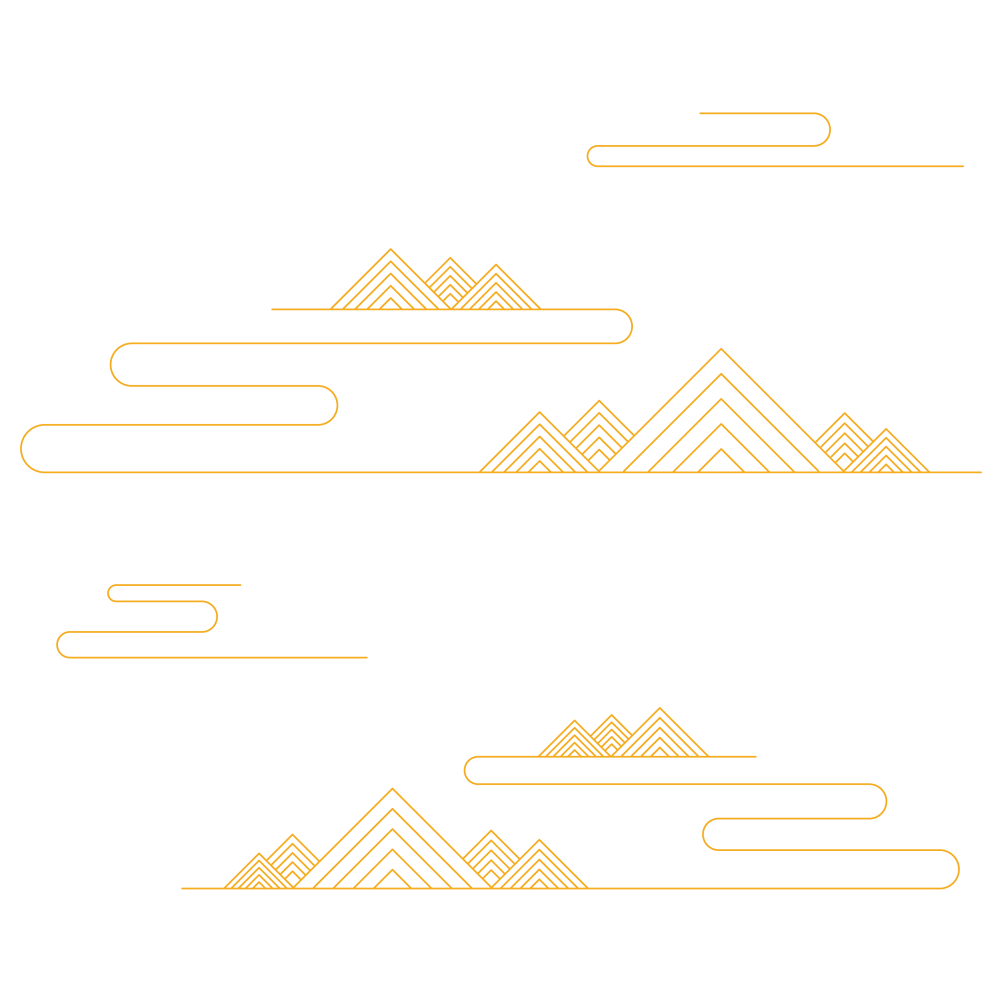 一
设计机构介绍
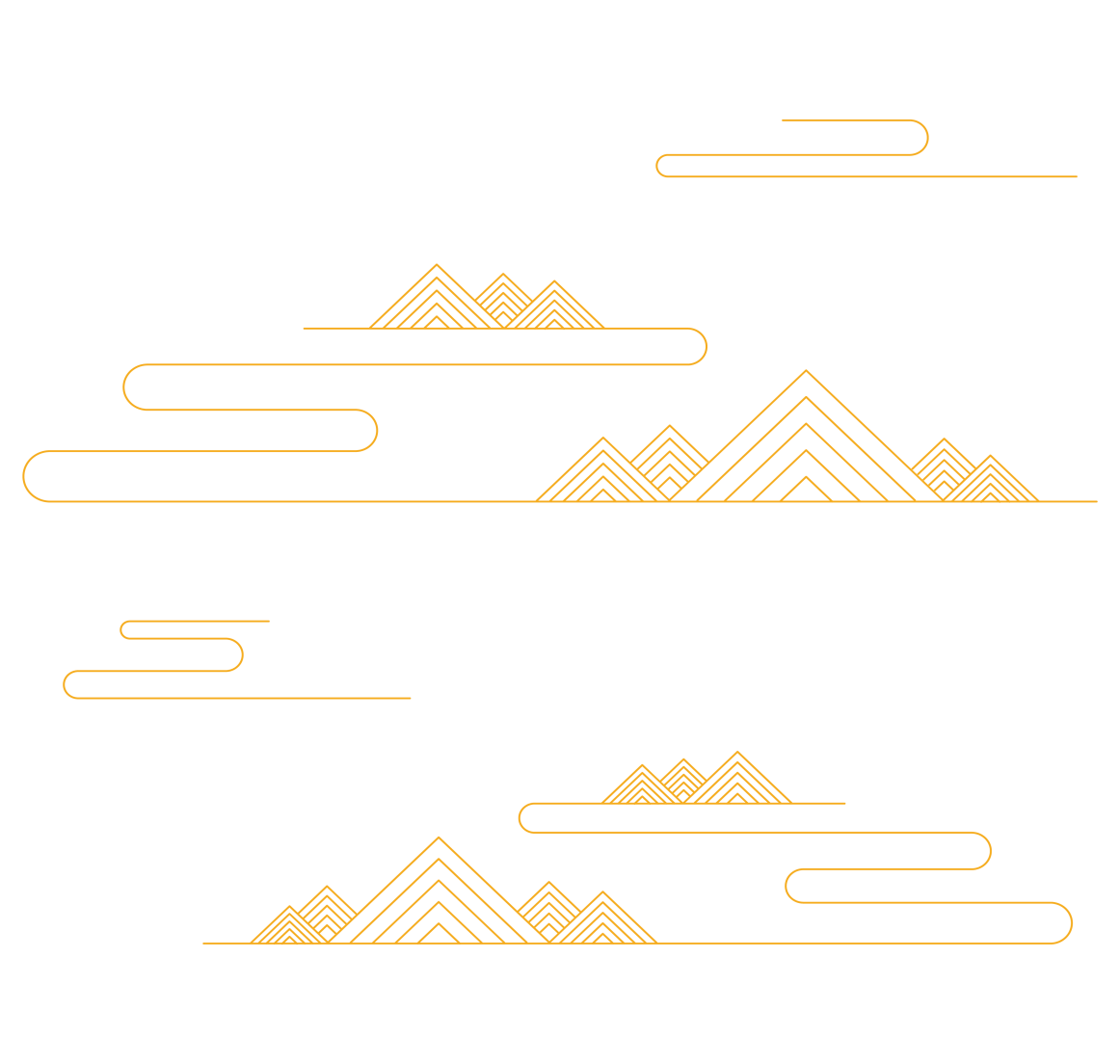 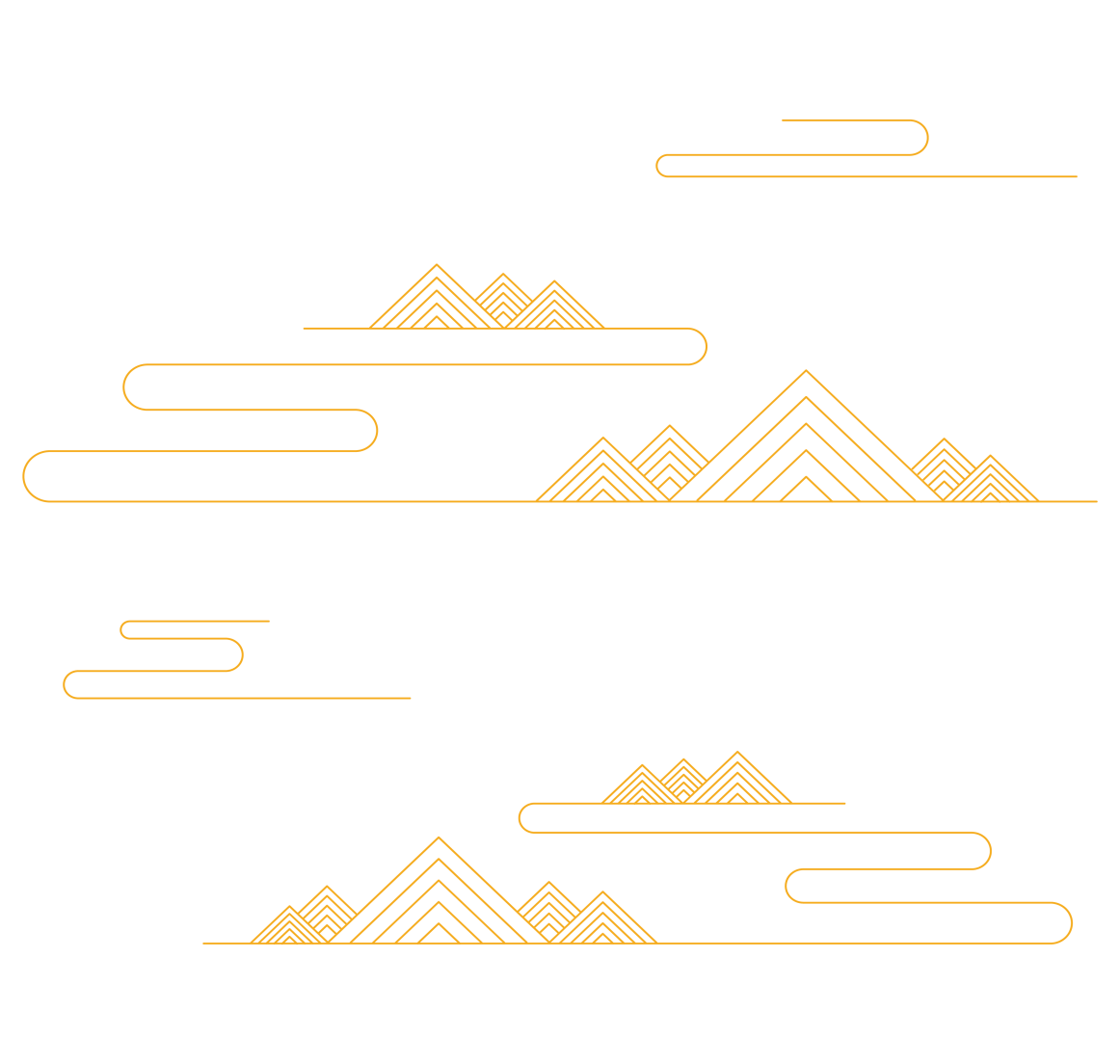 一、设计机构介绍
设计机构基本情况介绍......
一、设计机构介绍
设计机构相关业绩、获奖情况.....
介绍应包括项目时间、项目类型、项目特点等，并附有项目效果图或实施照片。(建议一页ppt一个项目)
二
主创设计师介绍
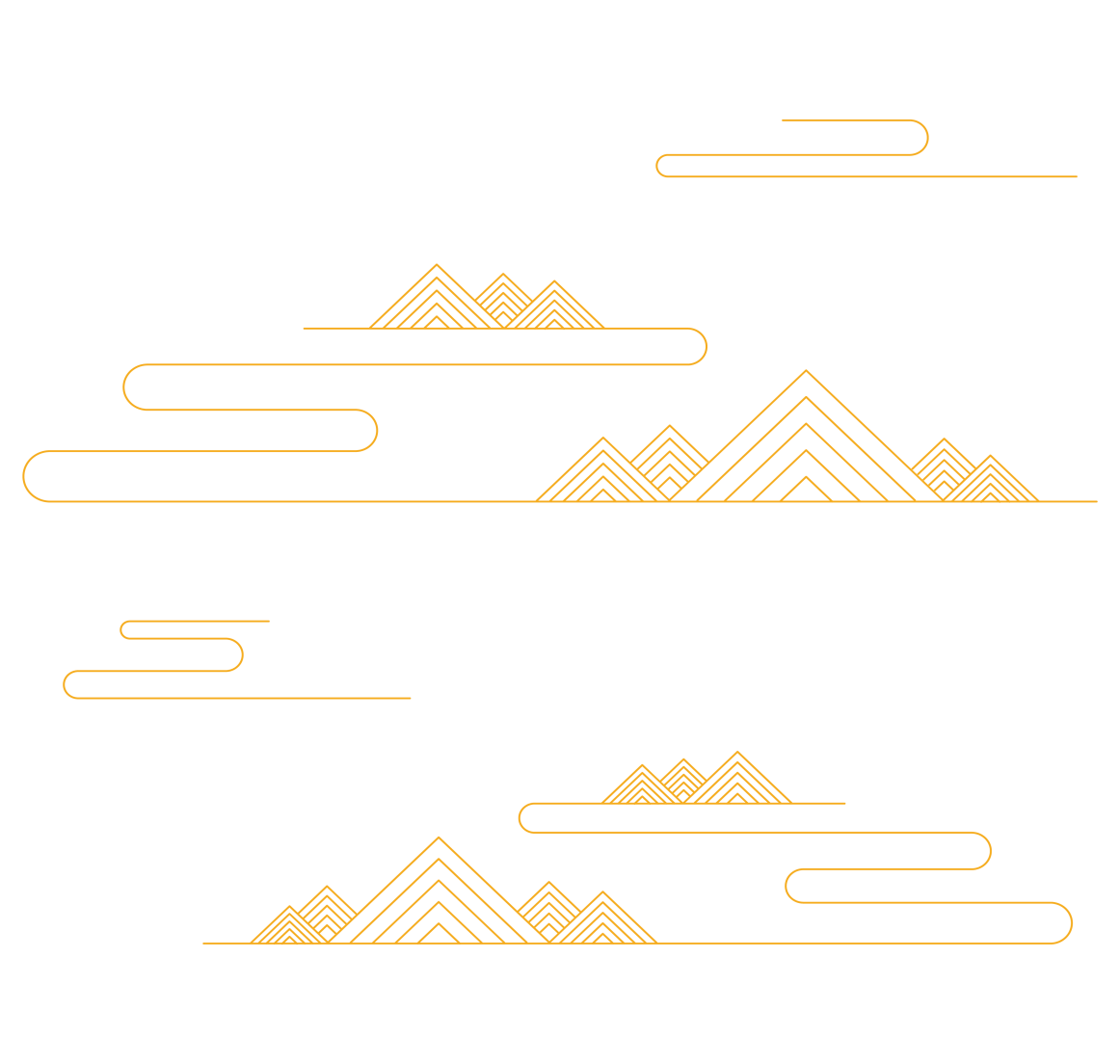 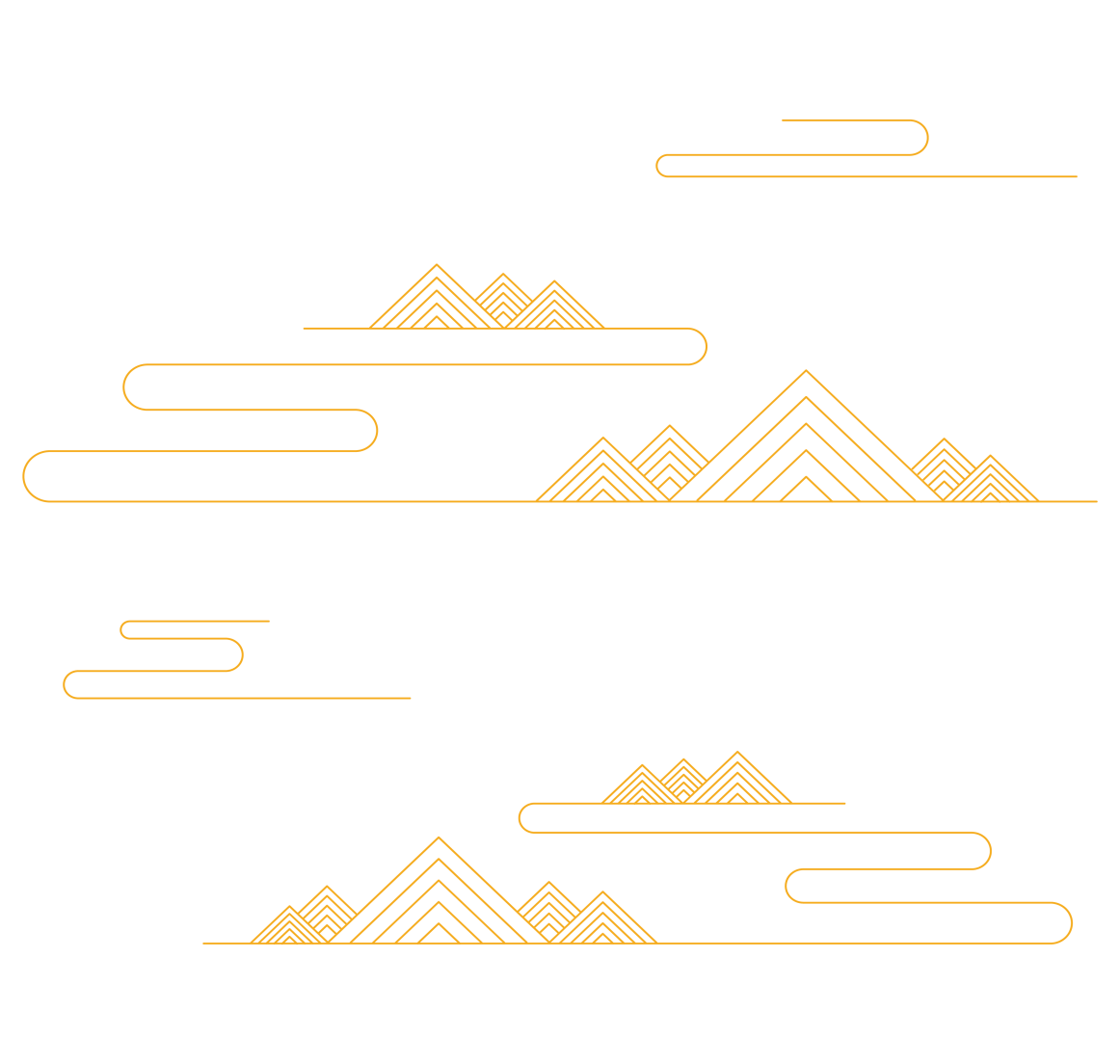 二
主创设计师介绍
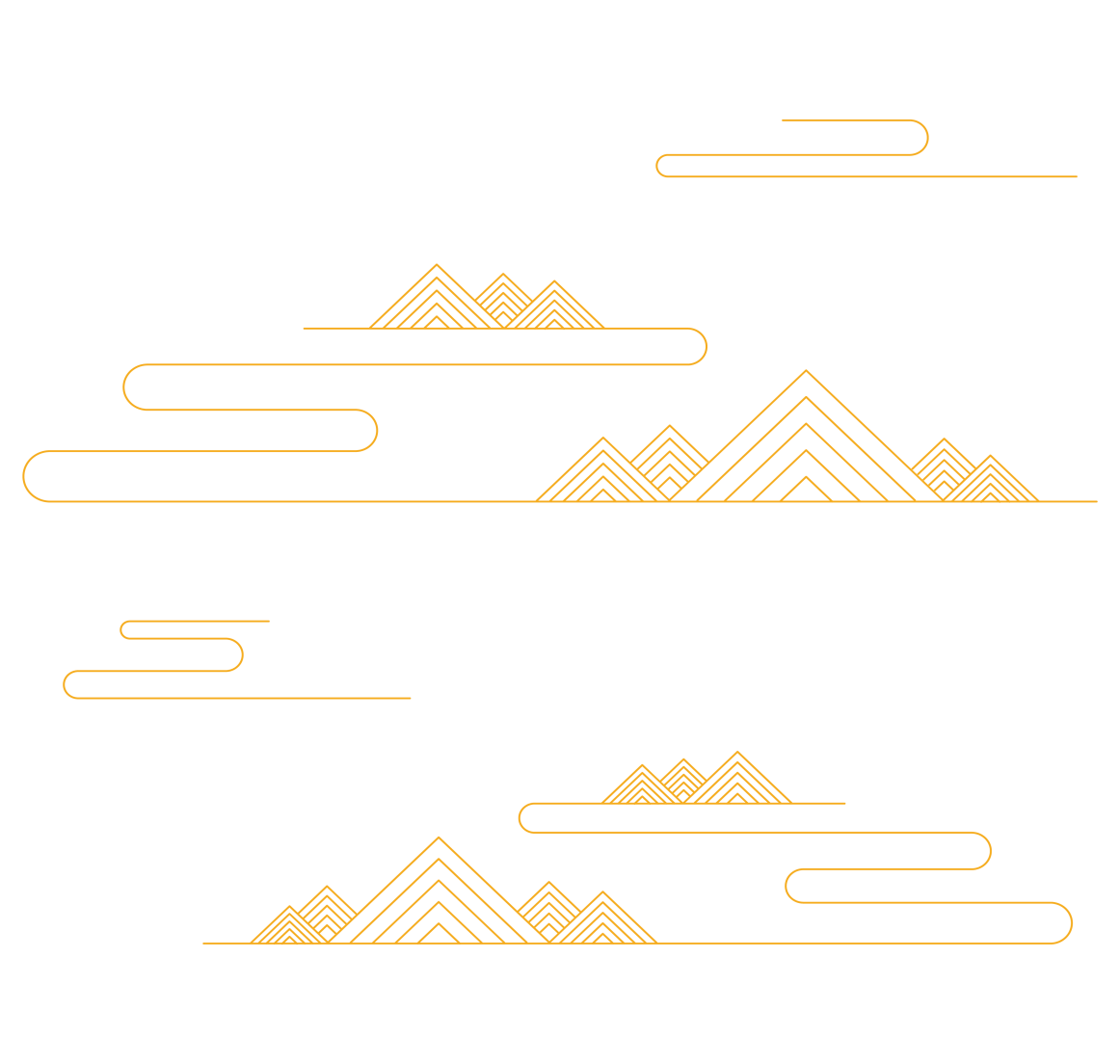 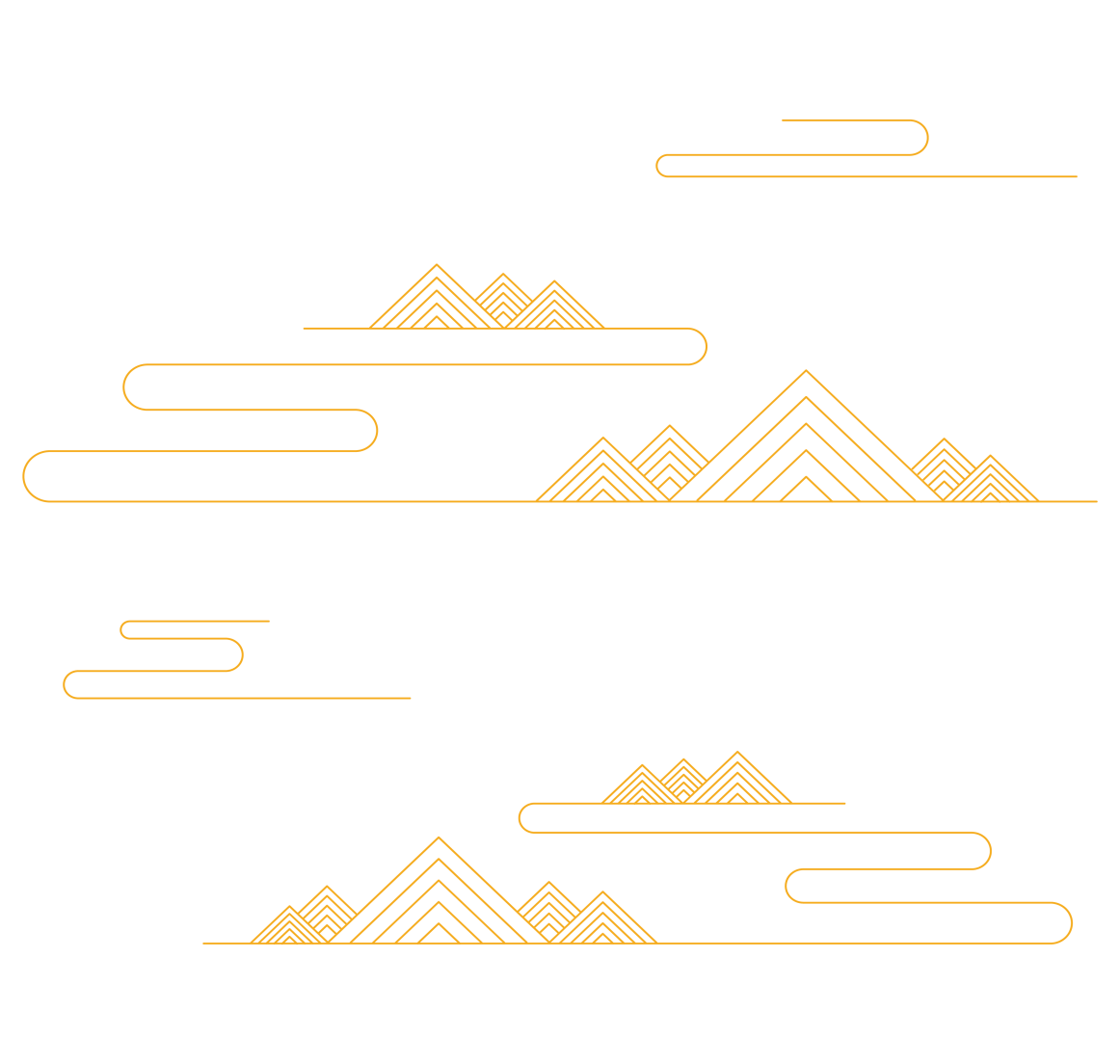 二、主创设计师介绍
（主创设计师照片）
二、主创设计师介绍
主创设计师参与的相关业绩、获奖情况.....
介绍应包括项目时间、项目类型、项目特点等，并附有项目效果图或实施照片。(建议一页ppt一个项目)
三
联合体分工
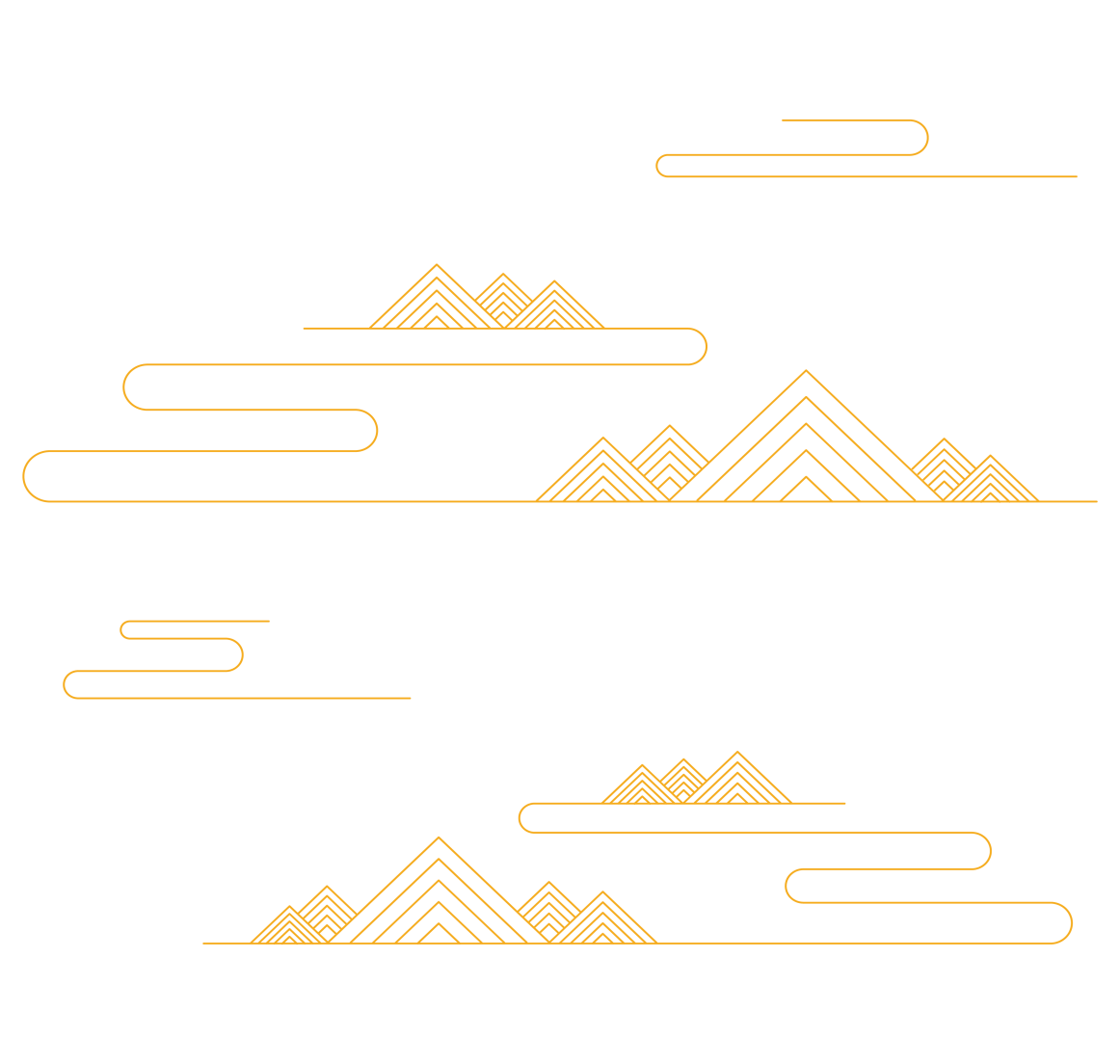 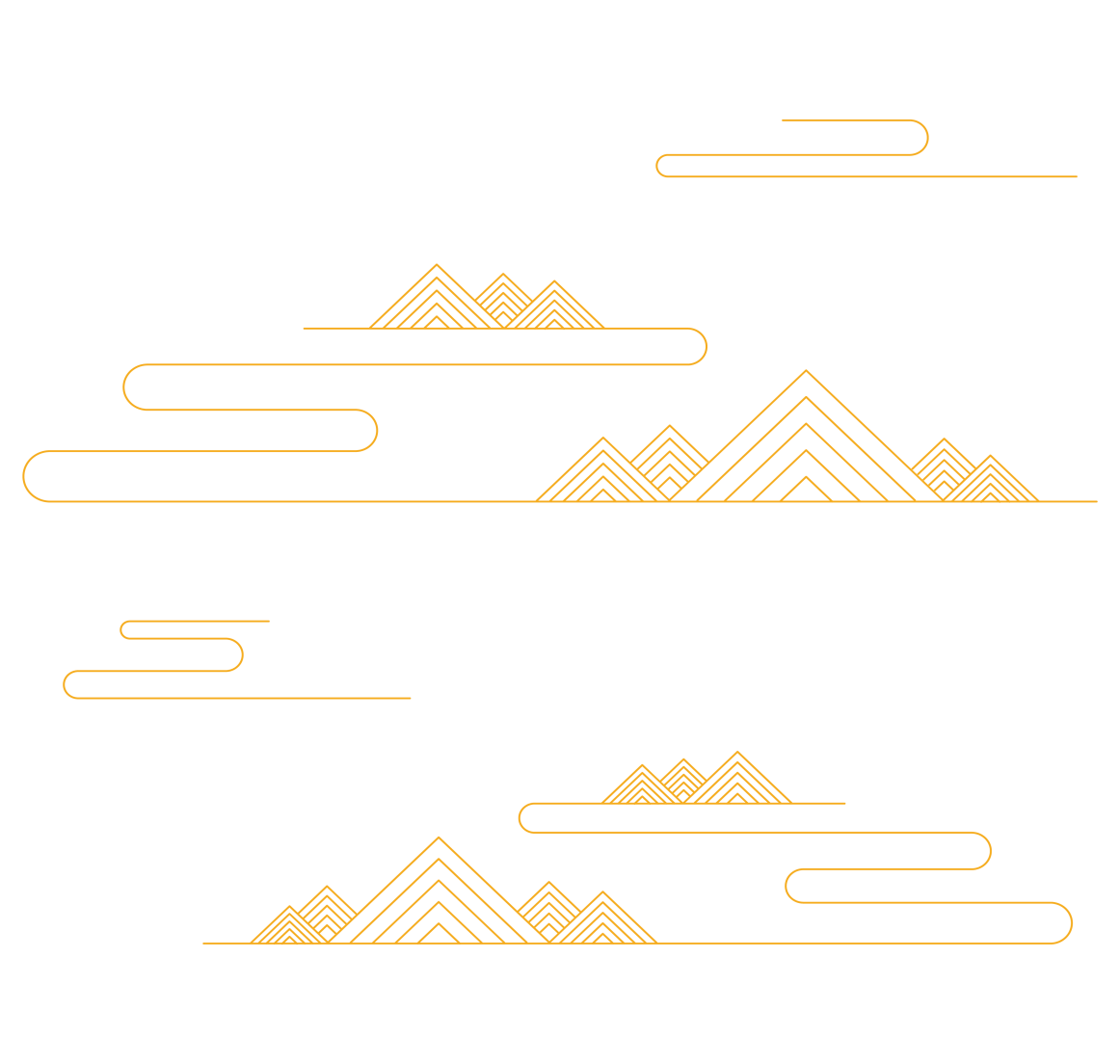 四、联合体分工
团队主要设计人员介绍
四
报名团队介绍
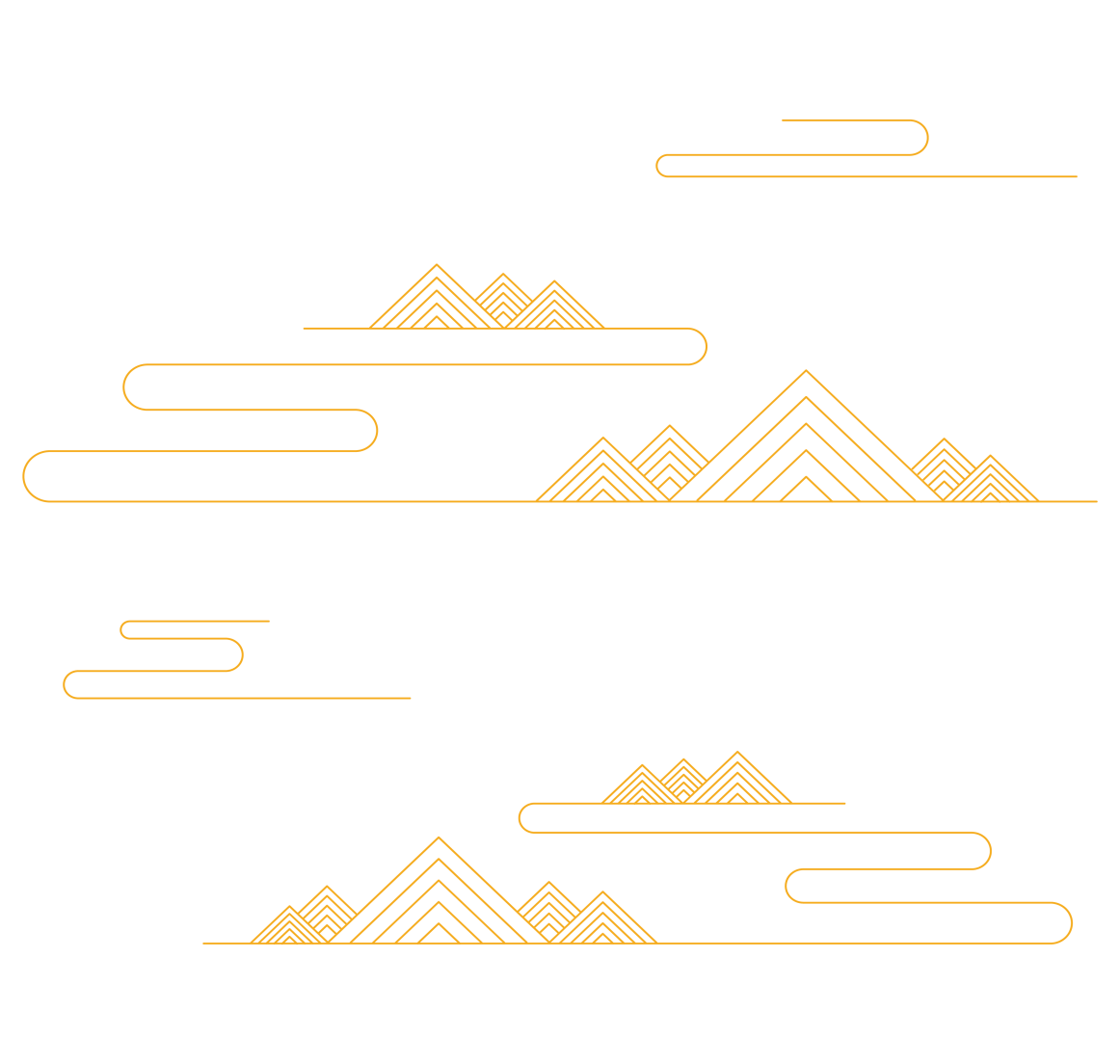 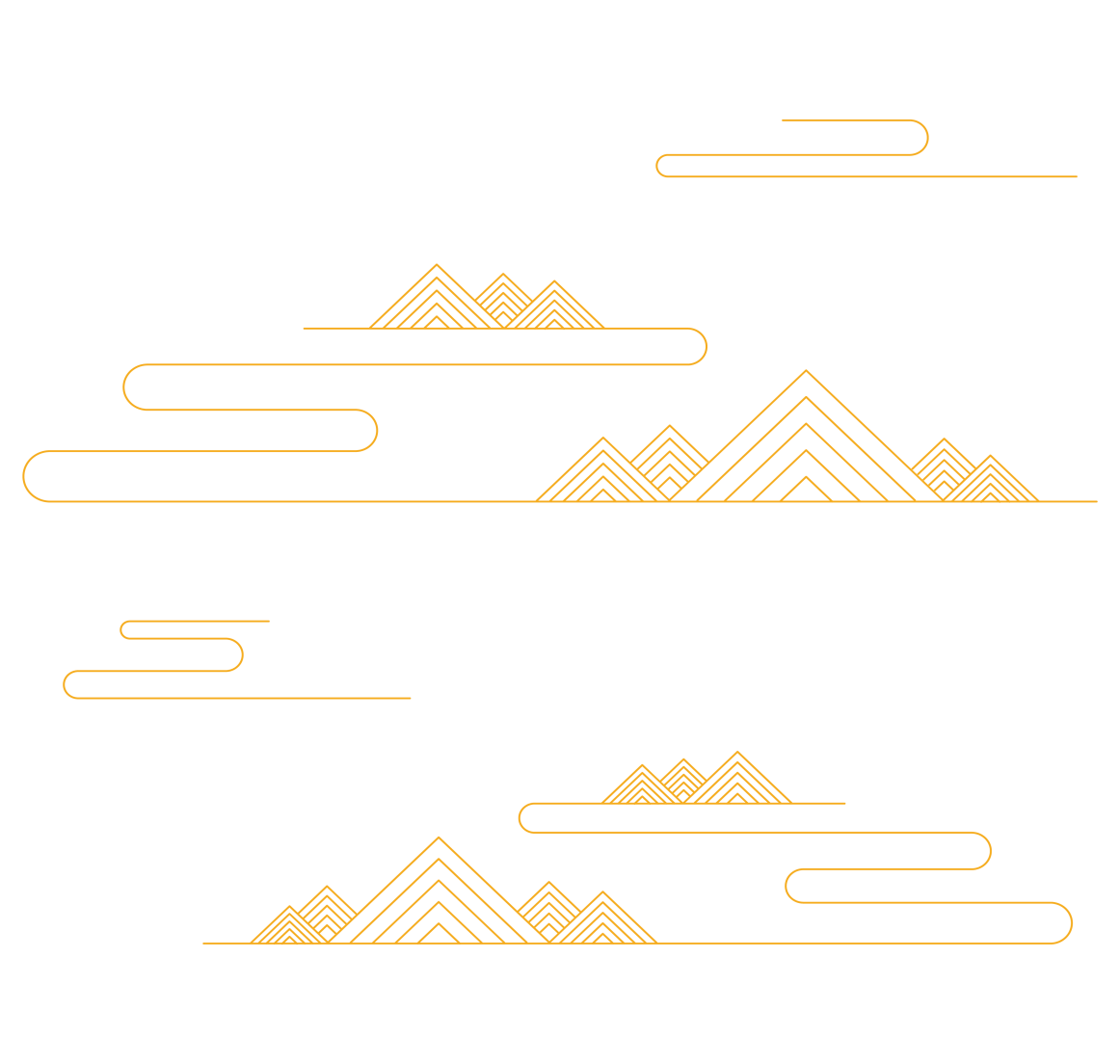 三、报名团队介绍
团队主要设计人员介绍
五
自我推荐说明
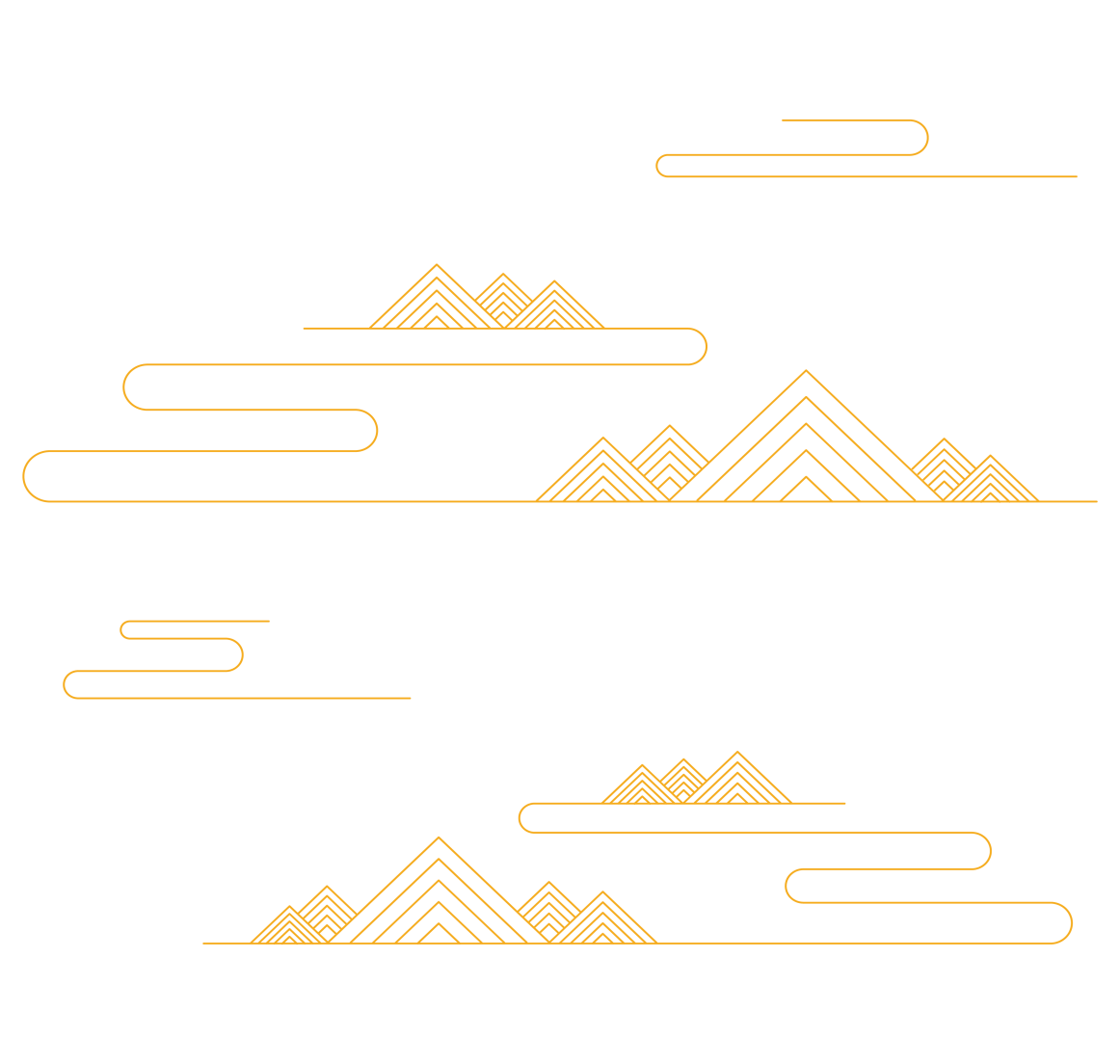 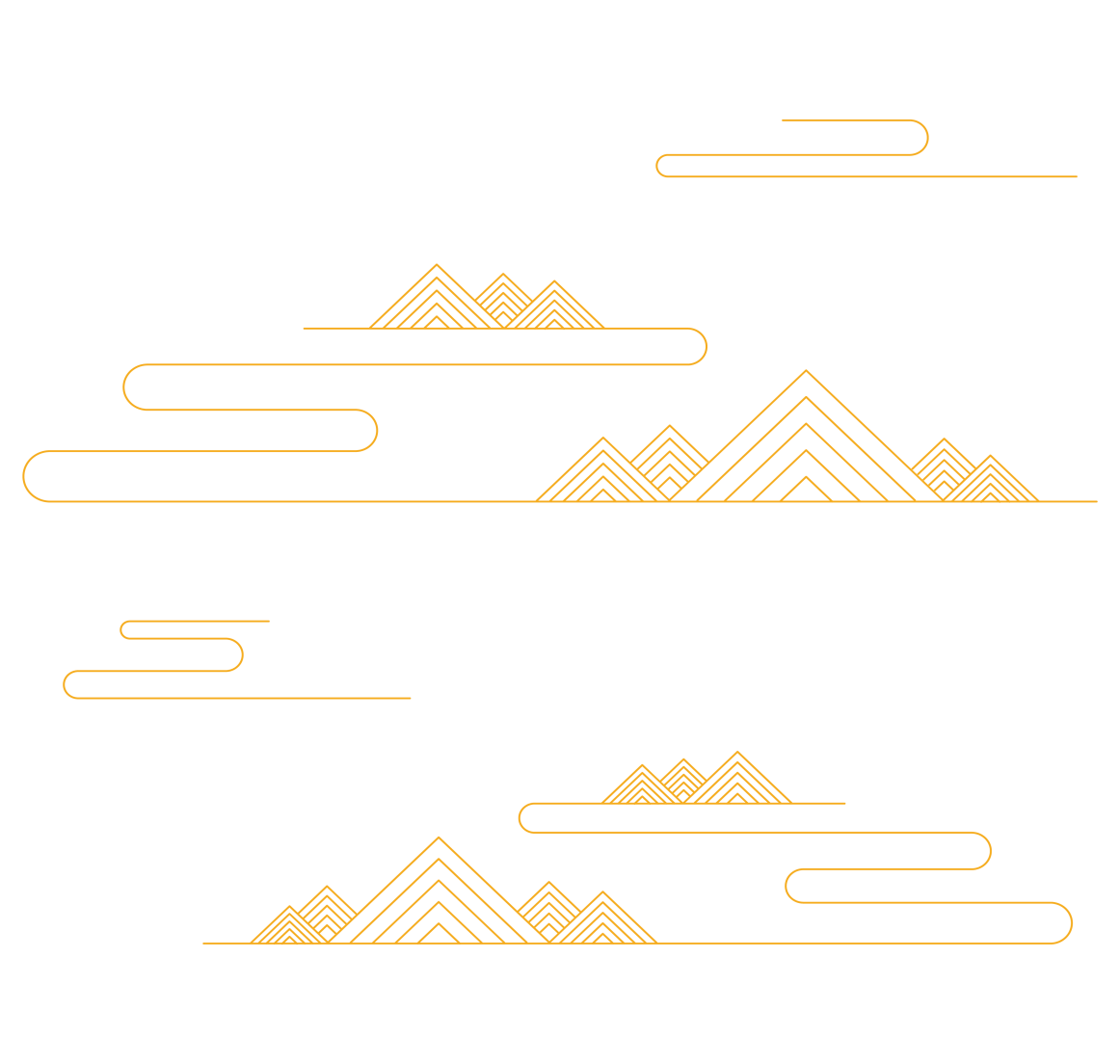 五、自我推荐说明
不超过200字